Заюшкина избушка
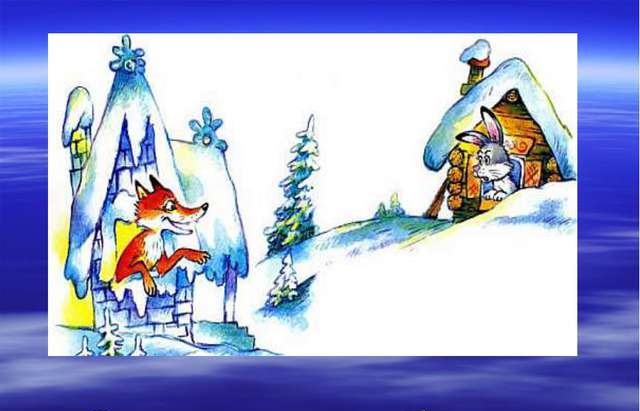